AFRICA  MATRIX

A tool to organize
information about Africa
“Culture is a set of shared values that manifest themselves         in the behavior and artifacts of a given group.”
 
  “Culture is the thoughts, behaviors, customs, and things         we produce and the methods we use to produce them.”

                                                         MCCC SuppMaterials.SS060401 Page 5
GLCE 6-G2.2.1  Describe the human characteristics of different regions                              (language, religion, economic system, cultural traditions).

 GLCE 6-G2.2.2  Explain how places are affected by changes in technology.

 GLCE 6-G4.1.1  Define culture and describe examples of cultural change                               through diffusion, including what has spread,                                why and where it spread, and consequences.

 GLCE 6-G4.1.3  Describe the cultures of the region being studied 
 GLCE 6-G4.1.4  Explain how cultural patterns influence environments.
“Culture is a set of shared values that manifest themselves         in the behavior and artifacts of a given group.”
 
  “Culture is the thoughts, behaviors, customs, and things         we produce and the methods we use to produce them.”

                                MCCC SuppMaterials.SS060401 Page 5
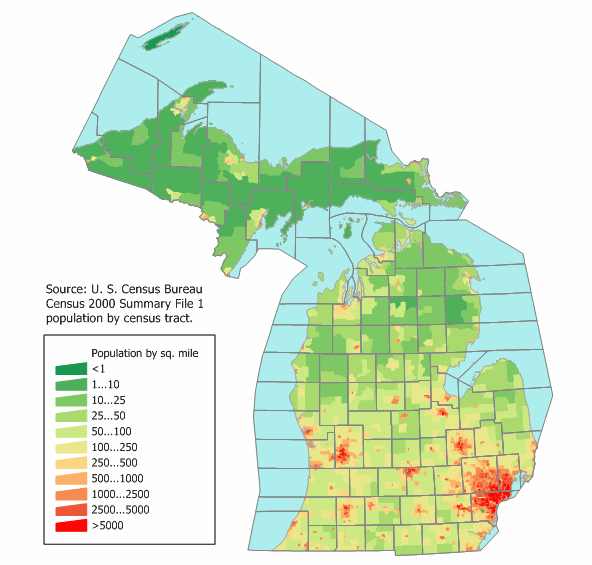 “The Cultures
  of Michigan”

(one person’s idea)
Yooper
Lake
Dutch
Capitol
Motown
UM
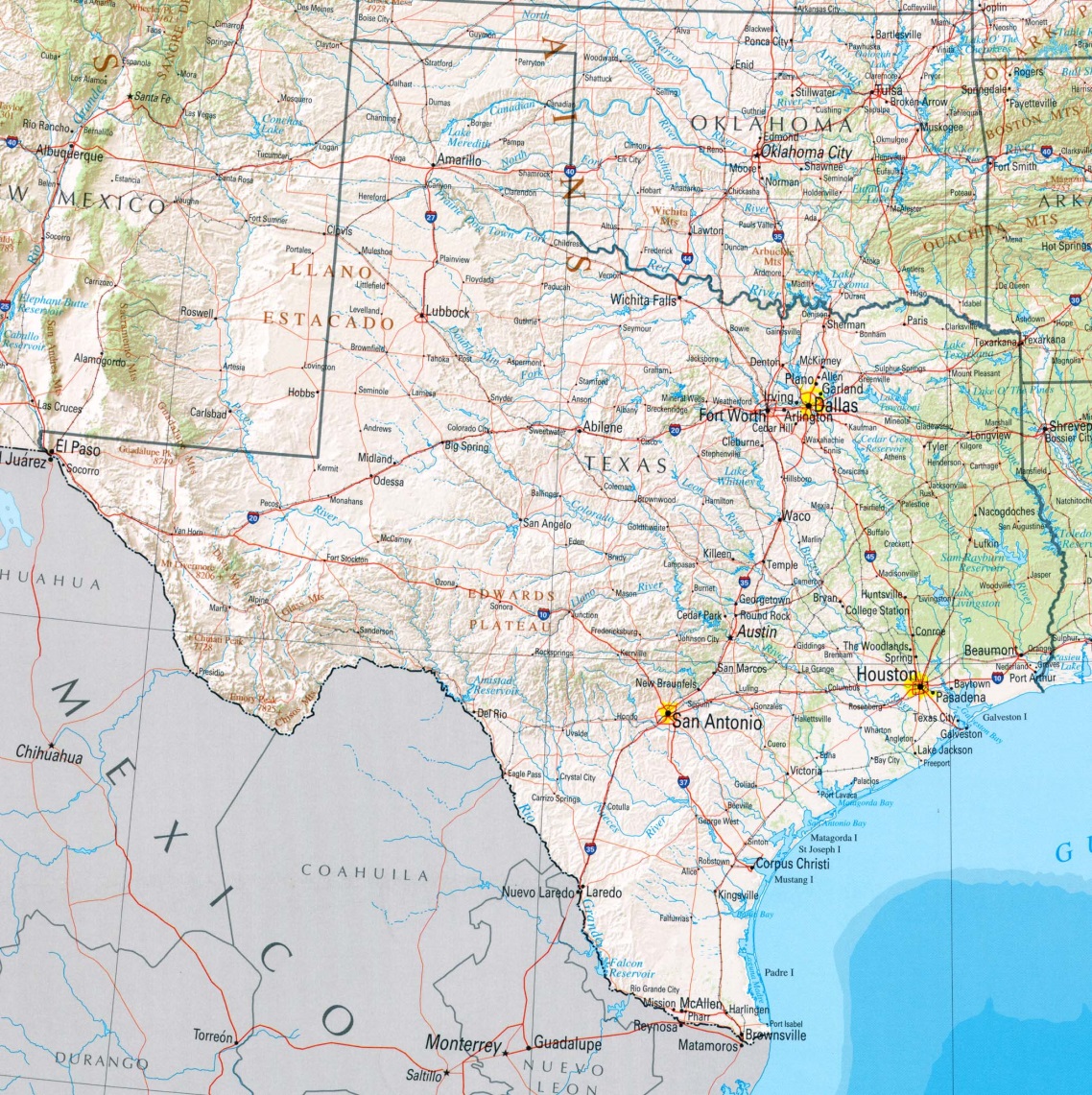 “The Cultures
  of Texas”

(one person’s idea)
High
Plains
Metroplex
Piney
Woods
Hill
Country
A
Houston
T  E  X    M  E  X
Here’s Texas,
at the right size
and latitude.
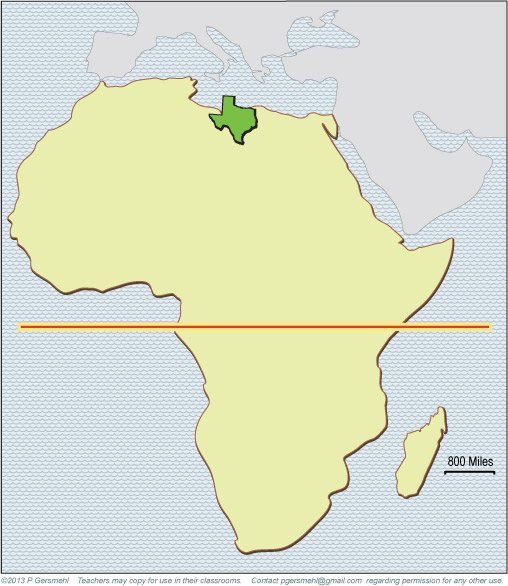 If we say there can be
notably different cultures
inside a large state like Texas,
(or even a medium-sized state like Michigan)

isn’t it a bit absurd to talk about
“the culture of Africa”?
These maps came
from the clickable
mini-atlas of Africa.
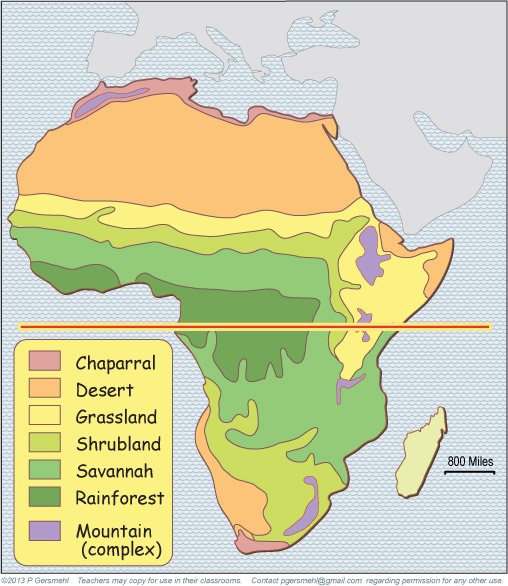 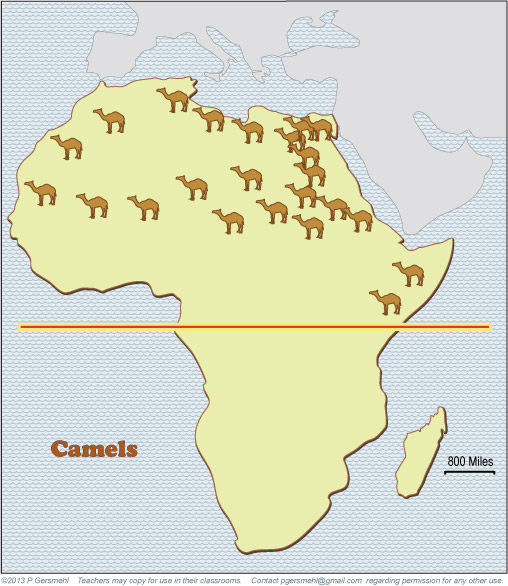 Many cultural ideas
(like camel riding,
millet growing,
tree cutting,
house-building
(wood or stone?),
fire-setting,
cattle raising,
even empire building)
have their roots
in the environments
in different places.
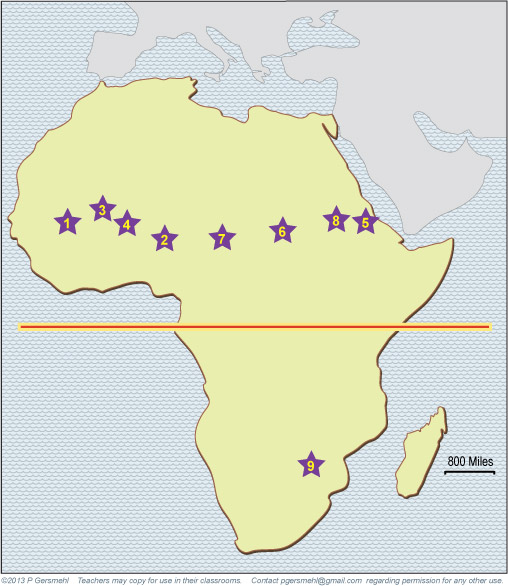 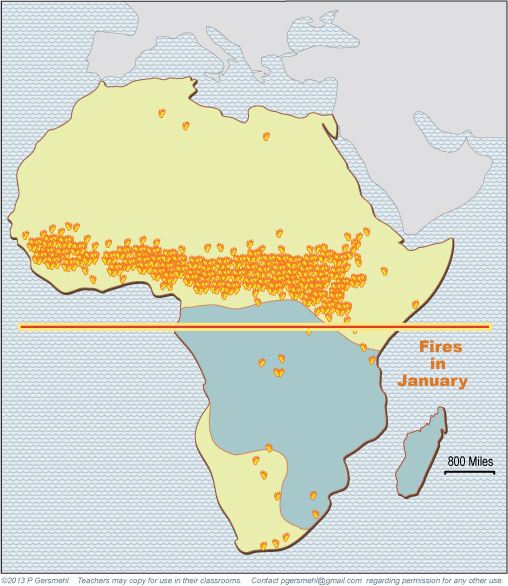 “Memorizing
is what people resort to
when they do not understand
 what they are trying to learn.”
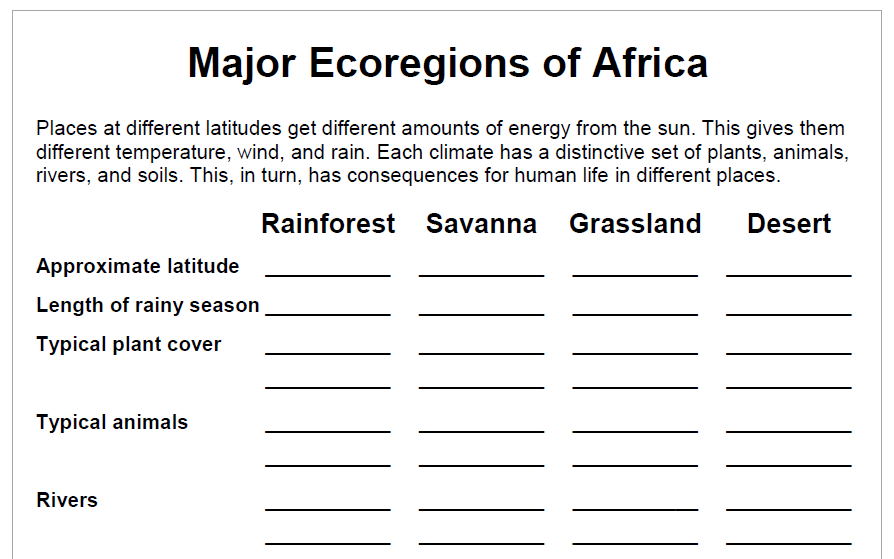 0-5
trees
camels
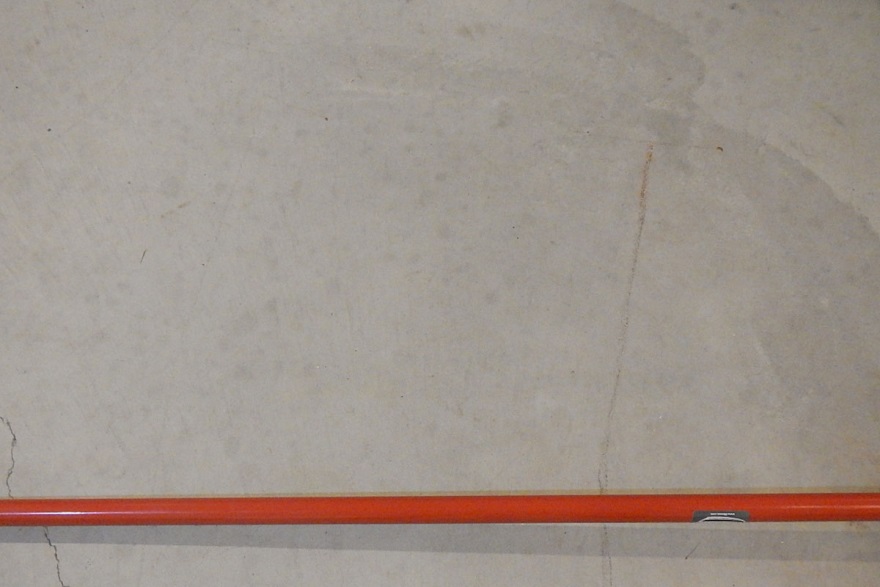 Put a line on a piece of paper,
or a string on a table,
or a broomstick on the floor.

This represents the equator.
Arrange the cards
for the four main ecoregions
(rainforest, savanna, grassland, desert)
in proper relative position
going north from the equator.
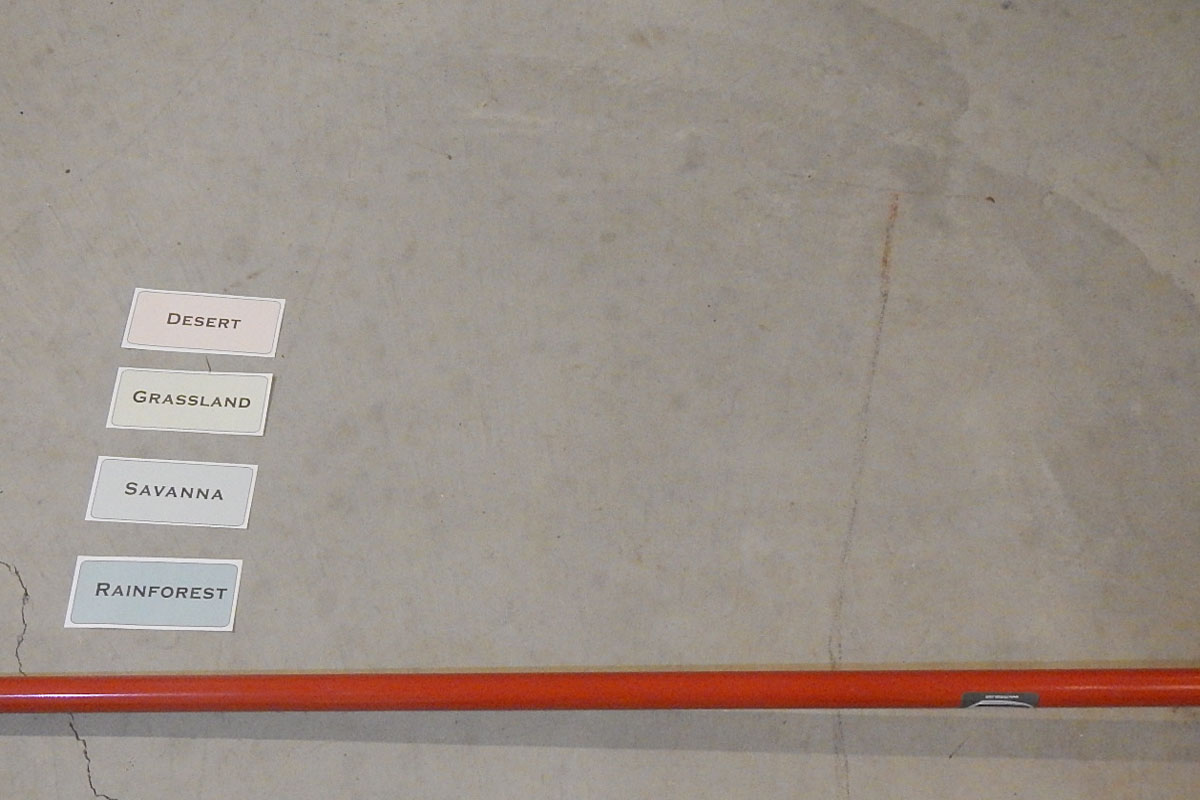 Then put a heading
above a column, 
and put each card
in the right place
under the heading.
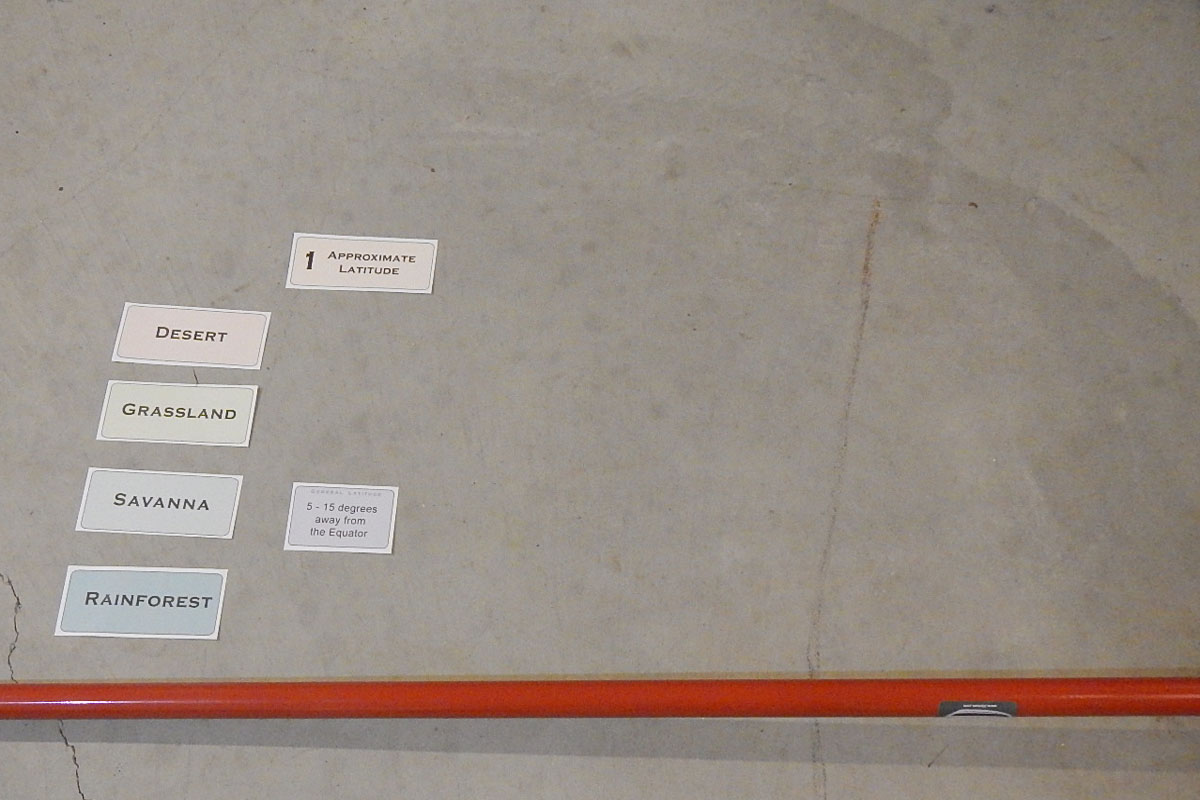 Keep adding
headings and cards
to fill the matrix.
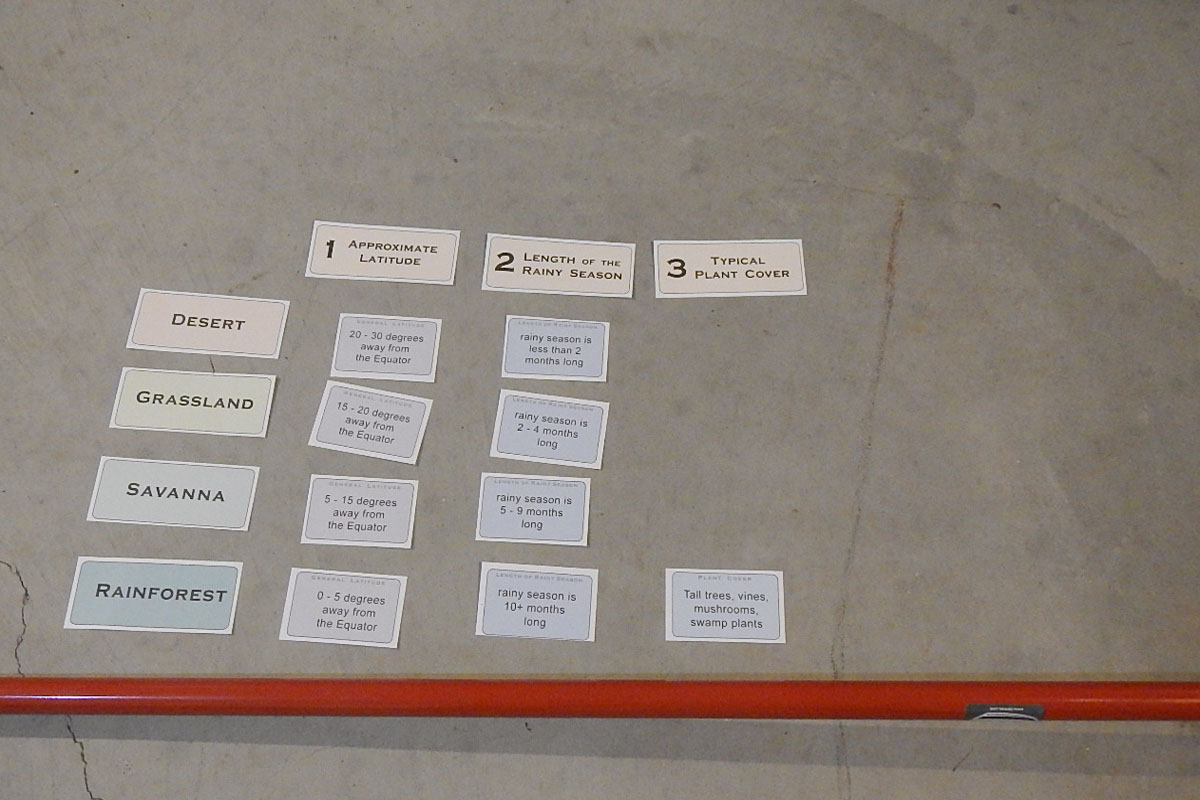 You can choose
what headings
you want to use.
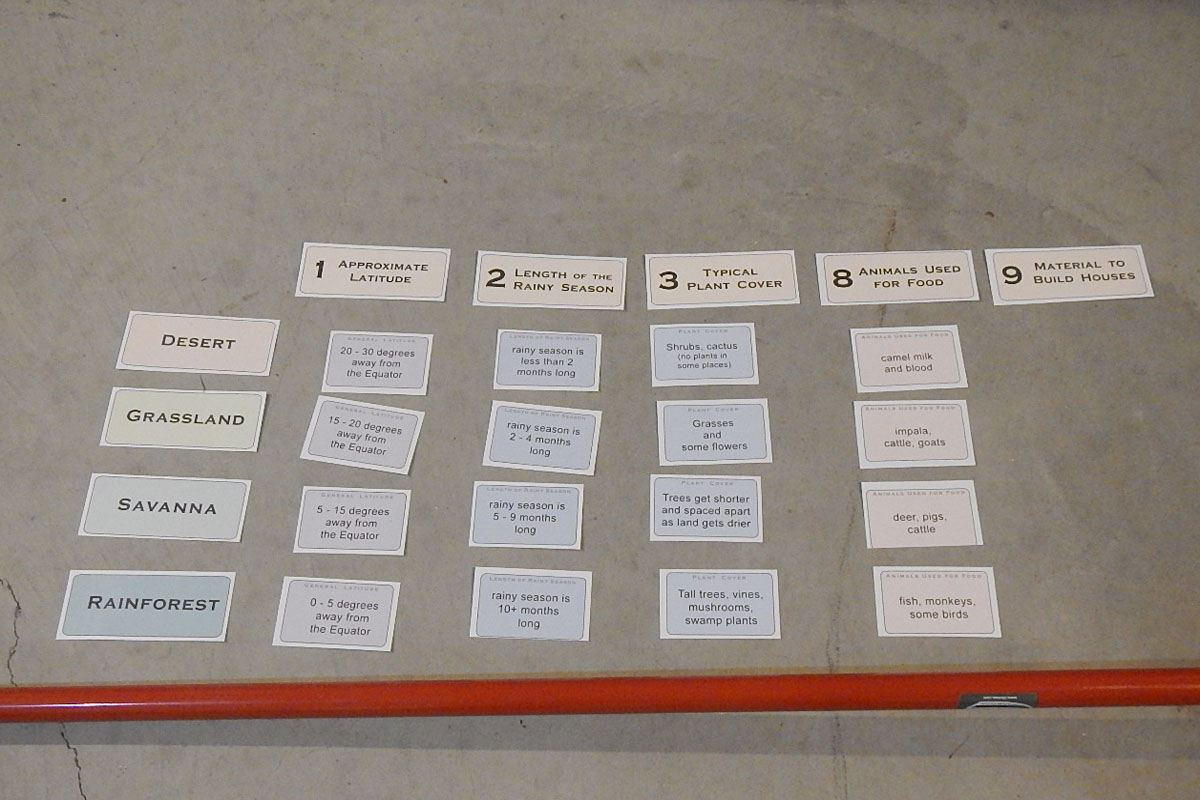 You can do
as many as
you want.
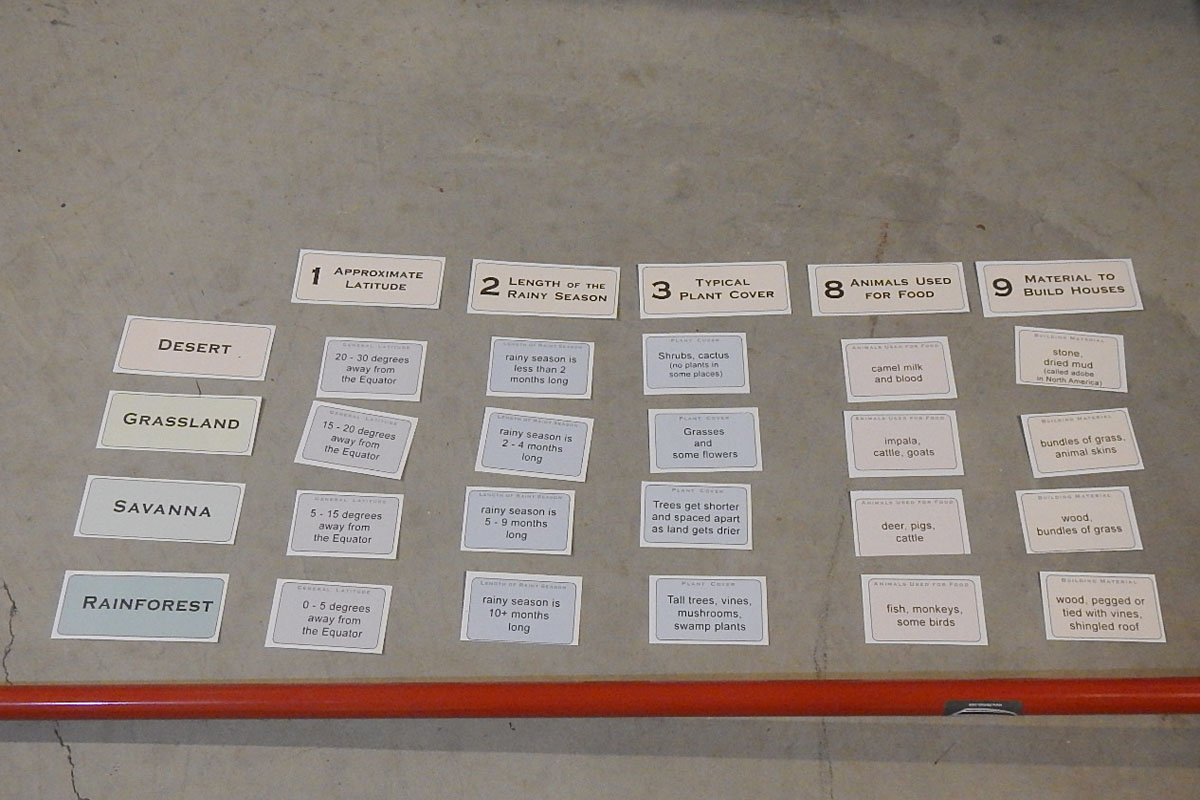 Alternatively,
you can use
the matrix forms

the bare one
or the half-done one.
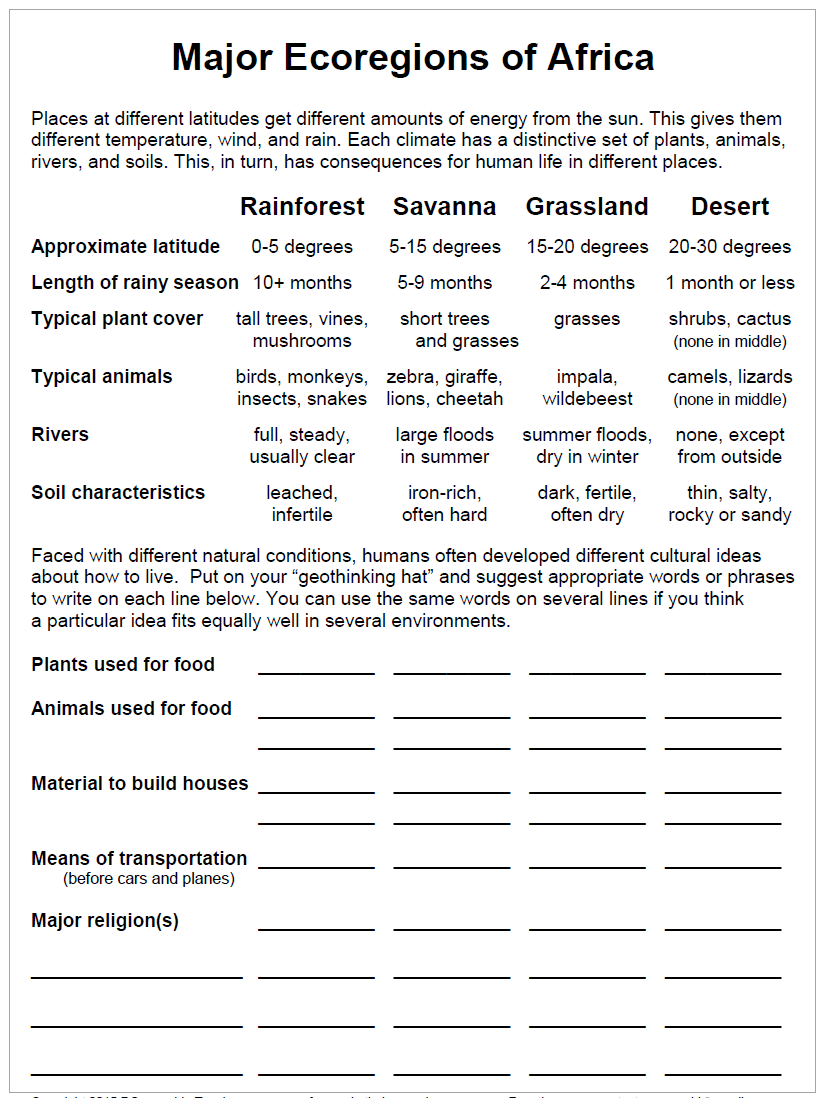 This is not
a cool new way to learn about Africa.

It is not 
the proven best way  to teach about Africa.

It’s just a way 
to organize information
that you get from videos,
pictures, readings, etc.
This is not
a cool new way to learn about Africa.

It is not 
the proven best way  to teach about Africa.

It’s just a way 
to organize information
that you get from videos,
pictures, readings, etc.
You can get images from the web
to help you fill in the matrix.

Here are some suggested keywords:

Rainforest in Congo

Savanna in Nigeria

Grassland in Sudan

Sahara in Mali